Carpal Tunnel Syndrome
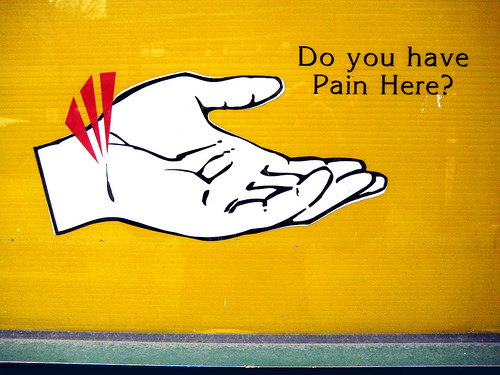 Do you often feel a numbness or tingling in your hand… especially at night? 
Maybe you experience clumsiness in handling objects and sometimes you feel a pain that goes up the arm to as high as the shoulder. 
These may be the symptoms of 
carpal tunnel syndrome
Let’s learn more about this common health problem
What is Carpal Tunnel Syndrome ?
Carpal tunnel syndrome is a condition affecting the hand and wrist
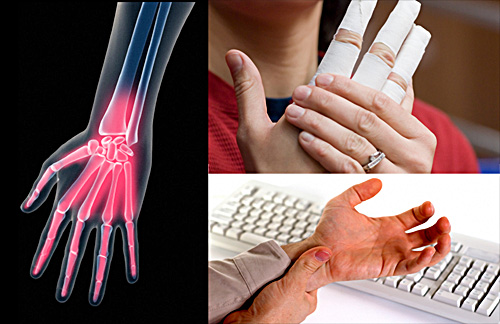 Carpal Tunnel Syndrome (CTS)
CTS involves swelling of the tendons located inside the tunnel space, resulting in pressure on the median nerve
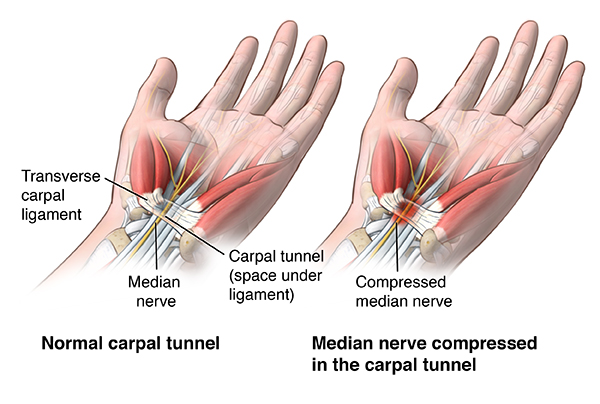 Carpal Tunnel Syndrome
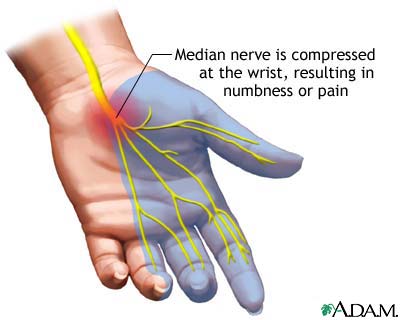 The median nerve travels from the forearm into your hand through a “tunnel” in your wrist.
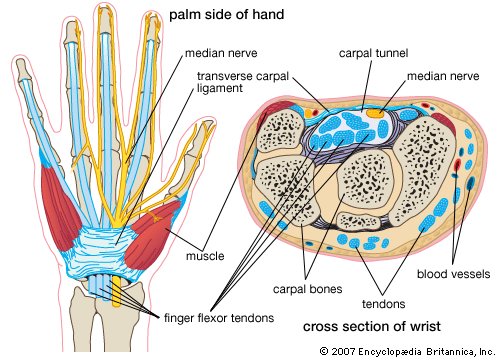 Pressure on the median nerve can result in: sensations of numbness, tingling, pain and clumsiness of the hand.
The combination of these symptoms is called carpal tunnel syndrome
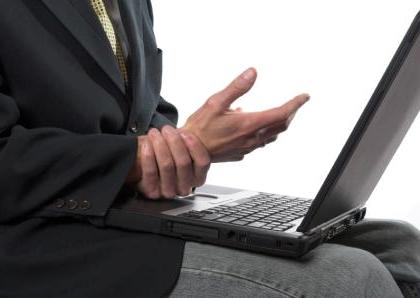 How Does Carpal Tunnel Syndrome Develop?
The tendons of the hands are wrapped with a lining that produce a slippery fluid (synovium) which in turn, lubricates the tendons
With repetitive movement of the hand, the lubrication system may malfunction
This reduction in lubrication results in inflammation and swelling of the tendon area
Repeated episodes of swelling cause thick tissue to form and prevents tendon movement
How Common A Problem is Carpal Tunnel Syndrome?
The dominant hand is usually affected first and produces the most severe pain. 
Women are three times more likely than men to develop carpal tunnel syndrome, perhaps because the carpal tunnel itself may be smaller in women than in men. 
Especially common in those performing assembly line work - manufacturing, sewing, finishing, cleaning, and meat, poultry, or fish packing.
CTS is three times more common among assemblers than among data-entry personnel
A recent survey of 400 American hand surgeons reported that each surgeon performs over 65 operations for carpal tunnel syndrome every year
What causes it? There are two basic categories of causes
Work Related Causes
What Are the Symptoms of Carpal Tunnel Syndrome?
Tingling of the thumb, index, middle & ring fingers. 
Especially at night & after using hands
Relieved by shaking, hanging or massaging your hands
Dropping objects, inability to keep or count change with the affected hand
How is it diagnosed?
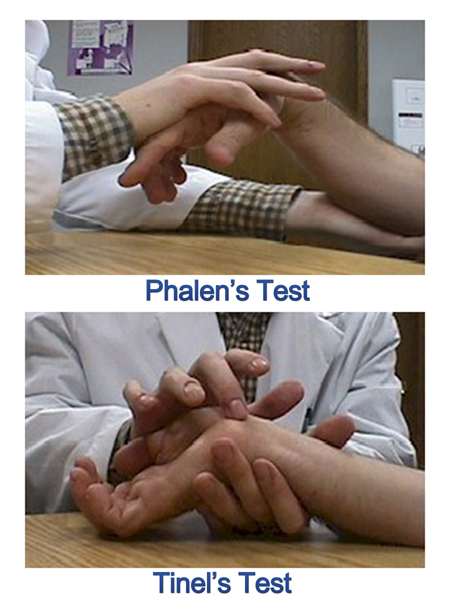 Tinel’s Test: 
Doctor taps the median nerve at the wrist producing a tingling feeling…like hitting your funny bone)
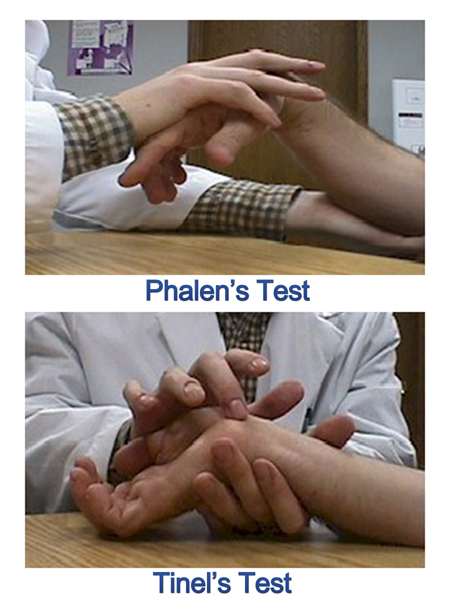 Phalen’s Test: 
Symptoms can be reproduced when wrists are kept down in a bent position for one minute
Electromyography “The Golden Standard”
Electrodes are placed on the forearm and a mild electrical current is passed through the arm. 
Measurement of how fast & how well the median nerve responds indicates if there is damage to the nerve.
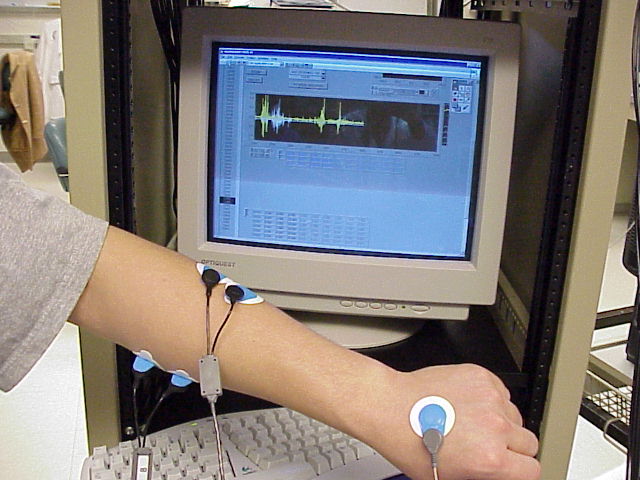 Treatment Options?
Mild Cases:
Splint (usually worn at night) to prevent the wrist from bending. Relieves swelling through rest.
Medications: Oral anti- inflammatories. The swollen membranes are reduced
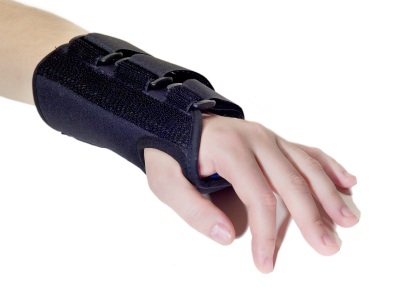 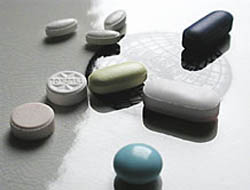 Treatment for Severe Cases
Cortisone injection: Medication surrounds the swollen membranes & tendons… shrinking them (effective when diagnosis is made early)
Surgery: under local anesthetic. Relieves pressure on the median nerve. Usually considered day surgery.
Open Carpal Tunnel Release
The surgeon makes a 2-5 inch incision in the lower palm and wrist area. The carpal ligament is opened. This frees the median nerve. The incision is closed with stitches. A bulky bandage is applied to the wound, with care taken to ensure that finger movement is NOT restricted.
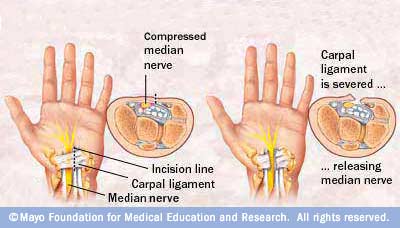 Endoscopic Carpal Tunnel Release
A tiny, ½-inch incision is made on the palm side of the wrist. A miniature fiber optic camera is passed through. This camera allows the surgeon to view the inside of the carpal tunnel. Another tiny incision is made. Surgical tools are passed in. While looking at the monitor, these instruments are used to release the carpal ligament and free the median nerve. After the camera and instruments are removed, a few stitches are necessary to close the incisions. A bulky bandage is placed over the wounds.
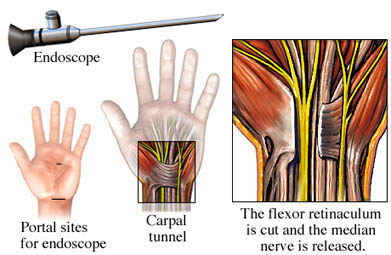 What Can I Expect After the Surgery?
Tenderness at incision site until healing complete
Symptom relief immediately or shortly afterwards
Numbness may remain for a period of time in older individuals or more severe cases
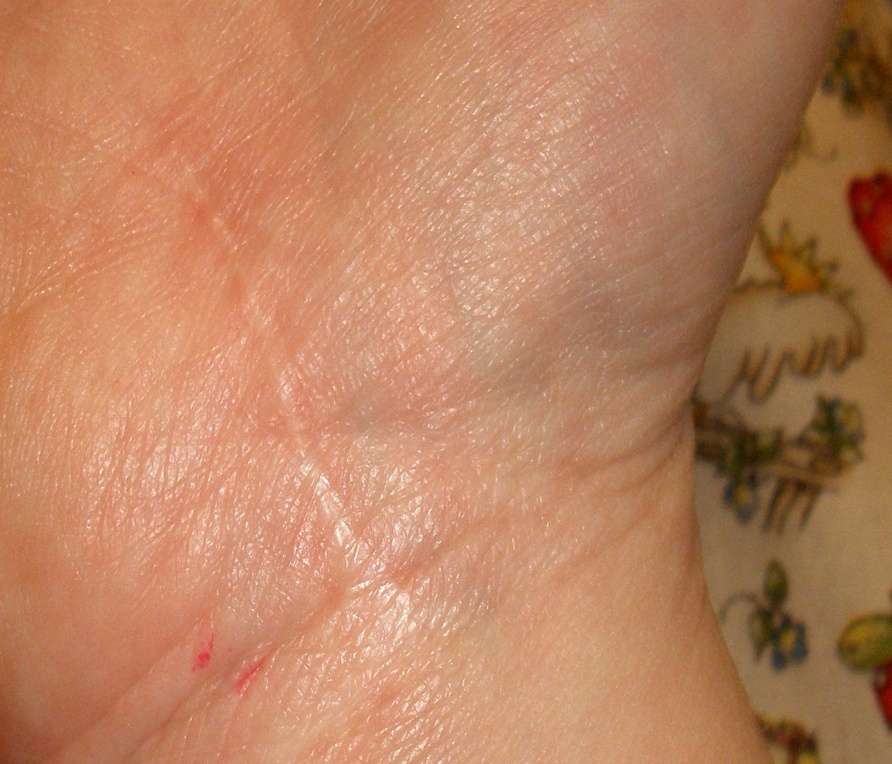 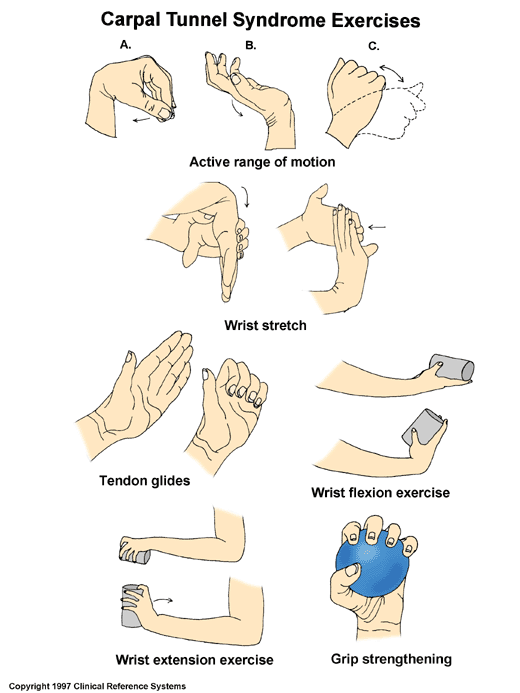 Exercises
Post Surgery
Physical activities can be resumed only after a few weeks & for some a few months
Exercises will be given in order to build muscle strength, joint flexibility of hand and wrist
Outcome
You may have to wear a brace or splint for several weeks after surgery.
Complete recovery may take 4-6 weeks or longer. The numbness or tingling in your hand and fingers usually improves rather quickly. Your grasp strength will very slowly begin to improve.
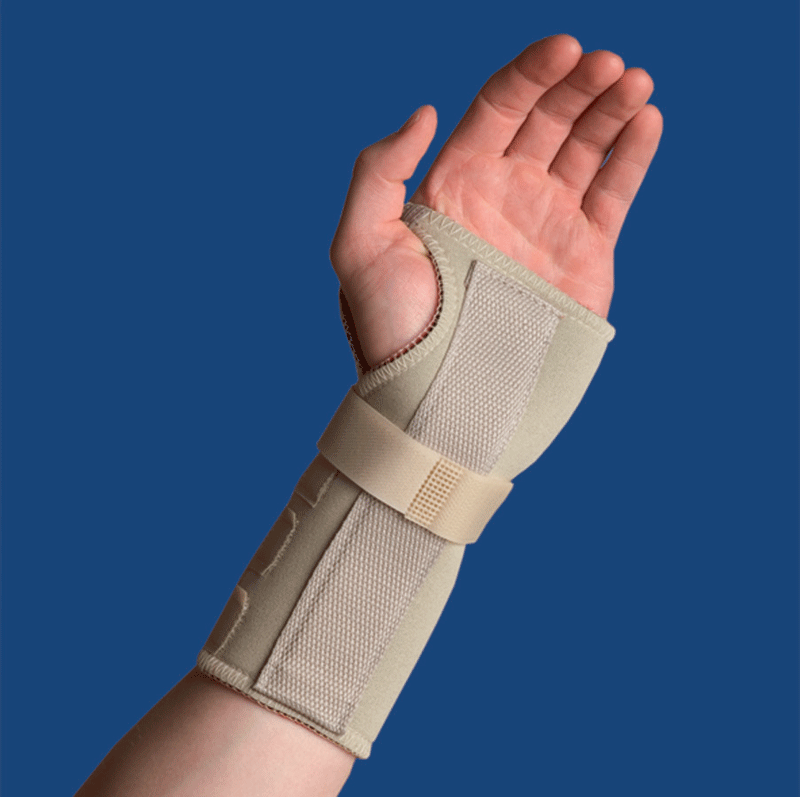 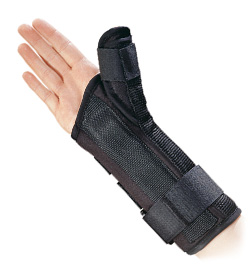 Surgery Success rate
1st surgery 50 – 60%

2nd surgery 35 – 45% 

Carpal Tunnel Syndrome comes back for over 85% of people within 6 months to 8 years of a successful surgical procedure.
Remember…
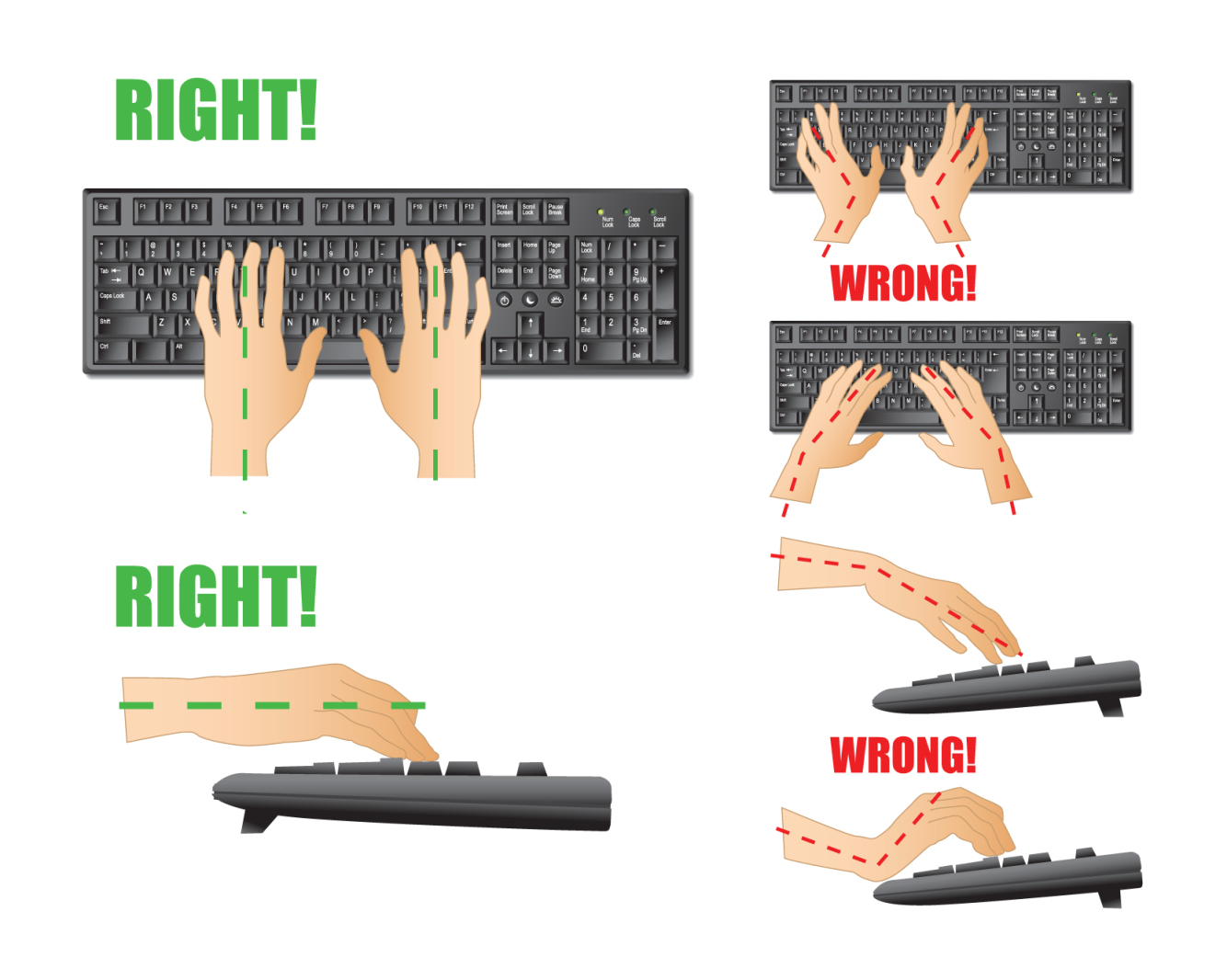